ESTRI
ALKOHOL
 NASTAVAK  OL
FUNKCIONALNA GRUPA  -OH
OPŠTA FORMULA  R-OH               
                                       
                                         ALKIL GRUPA(R)
                                         NASTAVAK  IL
                                         OPŠTA FORMULA
                                                CnH 2n+1
KARBOKSILNE KISELINE
NASTAVAK SKA KISELINA
FUNKCIONALNA GRUPA  -COOH
OPŠTA FORMULA            R-COOH
Esterifikacija
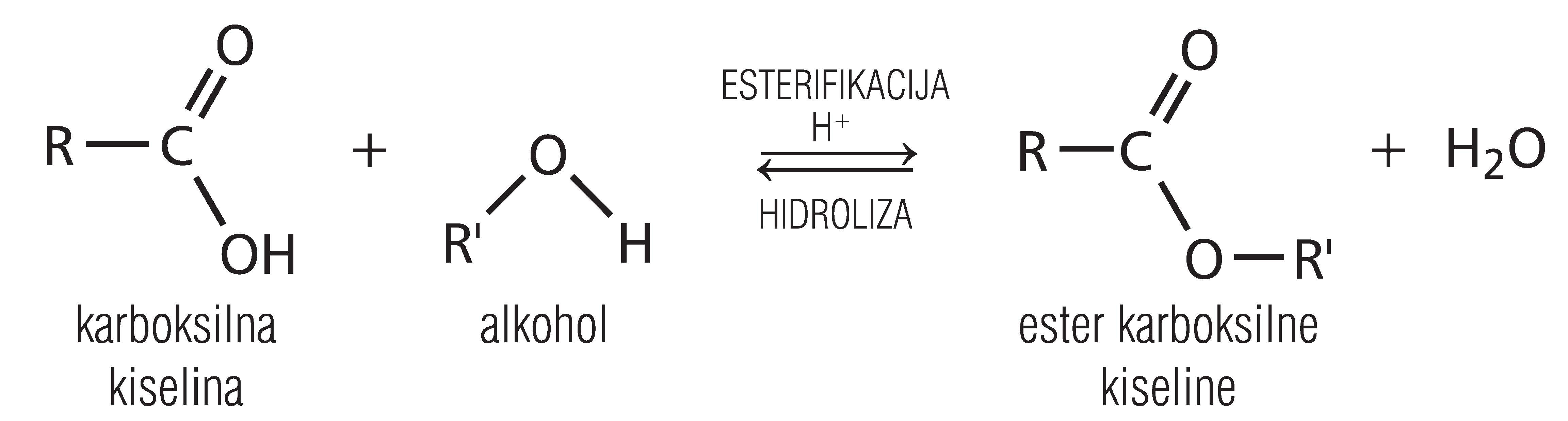 ETANSKA K.         ETANOL      ETIL-ETANOAT(ACETAT) CH3-COOH + CH3-CH2 –OH          CH3-COO-CH2-CH3 + H2O
NOMENKLATURA ESTRA
ALKIL GRUPA ALKOHOLA
NAZIV SOLI KARBOKSILNE KISELINE (OAT)
Estri takođe nastaju u reakciji alkohola i neorganskih kiselina
Estar trohidroksilnog alkohola glicerola i azotne kiseline je gliceril-trinitrat( nitroglicerin).On je sastojak dinamita i lijeka za srce.
OSOBINE I PRIMJENA
GLAVNI SASTOJCI MASTI ULJA I VOSKA
LAKO ISPARLJIVE SUPSTANCE, KARAKTERISTIČNOG MIRISA
MIRIS VOĆA I POVRĆA POTIČE OD ESTRA
 VJEŠTAČKE AROME U PREHRAMBENOJ I KOZMETIČKOJ INDUSTRIJI


Zadaća:
OD PONUĐENIH MIRISA IZABERI SVOJ OMILJENI, PA PRIKAŽI REAKCIJU NASTANKA ESTRA KOJI IMA TAJ MIRIS.
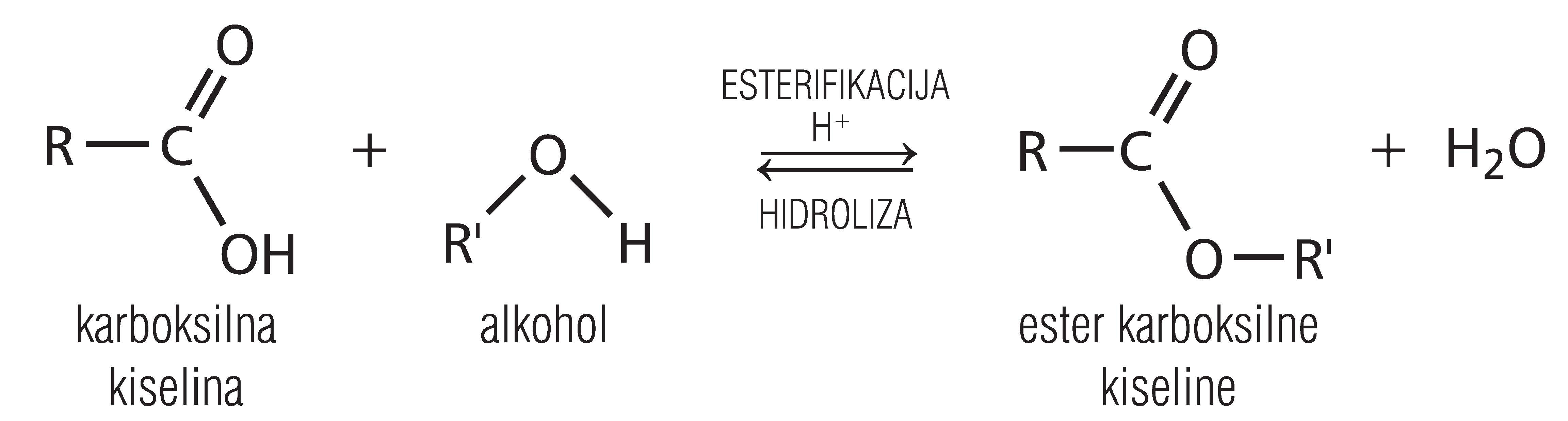